Communicating The Gospel 
In Our Culture

Darby Creek Community Church exists to glorify God by making disciples who know Christ, grow in Christ, and proclaim Christ.
What is the gospel?

“The message concerning Christ, the kingdom of God, and salvation” – Merriam Webster

“The gospel is the good news that Jesus Christ, the Son of God, died for our sins and rose again, eternally triumphant over his enemies, so that there is now no condemnation for those who believe, but only everlasting joy.” – John Piper
1 Corinthians 15:1-5 (ESV) 
Now I would remind you, brothers, of the gospel I preached to you, which you received, in which you stand, and by which you are being saved, if you hold fast to the word I preached to you—unless you believed in vain. For I delivered to you as of first importance what I also received: that Christ died for our sins in accordance with the Scriptures, that he was buried, that he was raised on the third day in accordance with the Scriptures, and that he appeared to Cephas, then to the twelve.
Romans 1:14-17 (ESV) 
I am under obligation both to Greeks and to barbarians, both to the wise and to the foolish. So I am eager to preach the gospel to you also who are in Rome. For I am not ashamed of the gospel, for it is the power of God for salvation to everyone who believes, to the Jew first and also to the Greek. For in it the righteousness of God is revealed from faith for faith, as it is written, “The righteous shall live by faith.”
1) God loves you and wants to have a close
    relationship with you.

Ephesians 2:1-5 (ESV) 
And you were dead in the trespasses and sins in which you once walked, following the course of this world, following the prince of the power of the air, the spirit that is now at work in the sons of disobedience— among whom we all once lived in the passions of our flesh, carrying out the desires of the body and the mind, and were by nature children of wrath, like the rest of mankind. But God, being rich in mercy, because of the great love with which he loved us, even when we were dead in our trespasses, made us alive together with Christ—by grace you have been saved—
2) We all sin against God.

Romans 3:23 (ESV)
 for all have sinned and fall 
short of the glory of God
3) The sin in us causes a couple of major
     problems.

a. The 1st problem is that sin separates us
    from God.

Isaiah 59:2 (ESV)
but your iniquities have made a separation between you and your God, and your sins have hidden his face from you so that he does not hear.
b. The 2nd problem with our sin is that the
     penalty for sin is death.

Romans 6:23 (ESV)
 For the wages of sin is death, but the free gift of God is eternal life in Christ Jesus our Lord.
4) Good works are never enough to pay the
     death penalty for our sin.  

Ephesians 2:8-9 (ESV) For by grace you have been saved through faith. And this is not your own doing; it is the gift of God, not a result of works, so that no one may boast.

Titus 3:5 (ESV) He saved us, not because of works done by us in righteousness, but according to his own mercy, by the washing of regeneration and renewal of the Holy Spirit
5) The solution is that God sent His Son Jesus
     to die on the cross and pay the death
     penalty for us, so that we don’t have to
     pay it ourselves. 

Romans 5:8 (ESV) 
but God shows his love for us in that while 
we were still sinners, Christ died for us.
6) We respond to Jesus by making up our
     minds to turn from sin and believe in Jesus
     for salvation and eternal life. 

Matthew 4:17 (ESV)
 From that time Jesus began to preach, saying, “Repent, for the kingdom of heaven is at hand.”
Mark 1:14-15 (ESV) 
Now after John was arrested, Jesus came into Galilee, proclaiming the gospel of God, and saying, “The time is fulfilled, and the kingdom of God is at hand; repent and believe in the gospel.”
Acts 3:17-20 (ESV) 
“And now, brothers, I know that you acted in ignorance, as did also your rulers. But what God foretold by the mouth of all the prophets, that his Christ would suffer, he thus fulfilled. Repent therefore, and turn back, that your sins may be blotted out, that times of refreshing may come from the presence of the Lord.
Matthew 7:21-23 (ESV) 
“Not everyone who says to me, ‘Lord, Lord,’ will enter the kingdom of heaven, but the one who does the will of my Father who is in heaven. On that day many will say to me, ‘Lord, Lord, did we not prophesy in your name, and cast out demons in your name, and do many mighty works in your name?’ And then will I declare to them, ‘I never knew you; depart from me, you workers of lawlessness.’
“The person who genuinely turns to Christ for salvation must at the same time release the sin to which he or she has been clinging and turn away from that sin in order to turn to Christ.  Thus, neither repentance nor faith comes first; they must come together.  John Murray speaks of “penitent faith” and “believing repentance”.  Therefore, it is clearly contrary to the New Testament evidence to speak about the possibility of having true saving faith without having any repentance for sin.”  
- Wayne Grudem in Systematic Theology
7) When we turn from our sins and believe in
    God’s Son, Jesus Christ, three things happen:
  
      a. Our sins are forgiven
      b. We begin a close personal relationship
          with God
      c. His Holy Spirit comes to live in us 
         (2 Corinthians 5:17) (Ephesians 1:13)
How do we communicate it quickly enough to be practical?

1) Picture Tract Presentation 
       https://www.darbycreek.org/outreach/
Picture Tract With No Notes

Hi, I’m _______ and this is ______ and we are out talking to people about God today.
Do you have any spiritual interest?
    What is your spiritual background?                                       
-----------Memorize above this line and read below this line if needed----------
Do you feel that you are close to God, far from God, or somewhere in the middle?
We are sharing a couple of practical steps that you can take to get closer to God.  Would you like to hear those? 

If at any point they say they are not interested say,
“OK, can I give you something to read then?” and 
give them a tract and a Life Book.
1
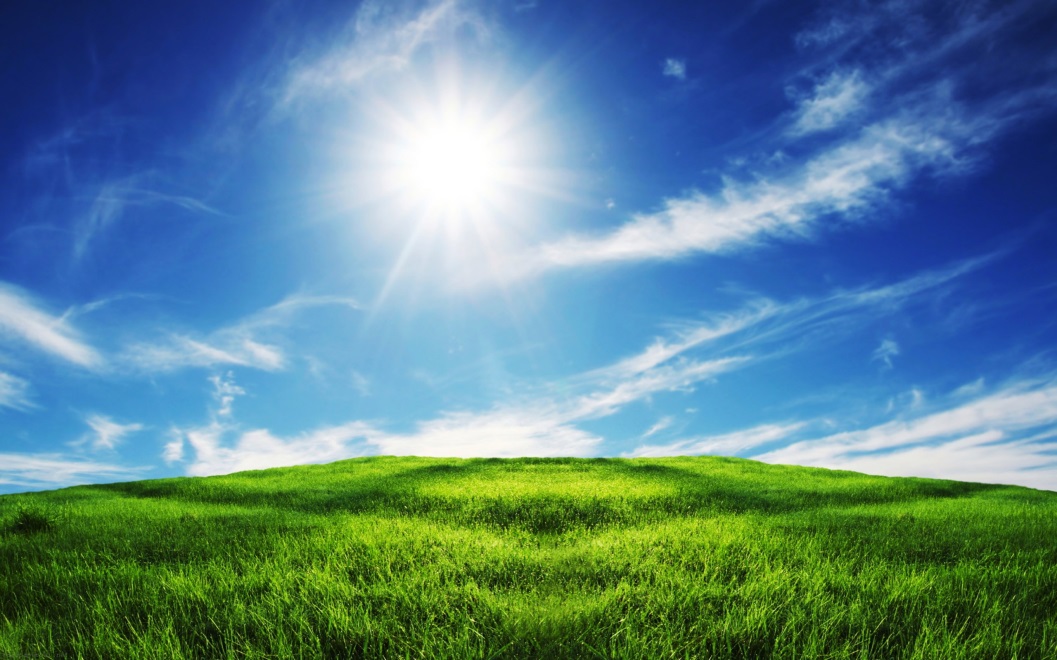 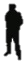 2
God
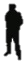 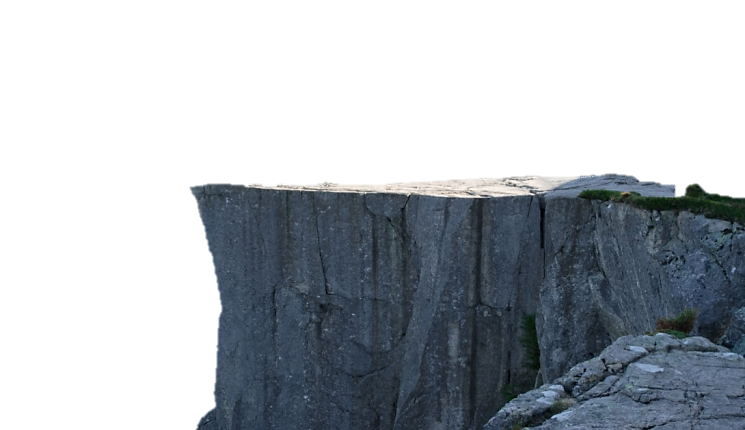 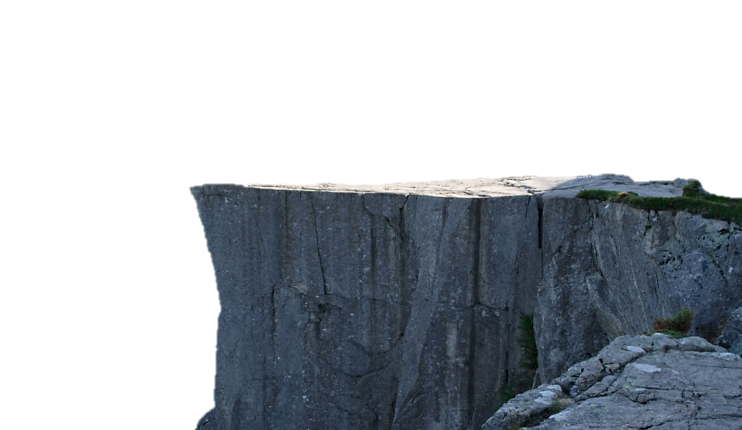 Sin
3
God
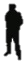 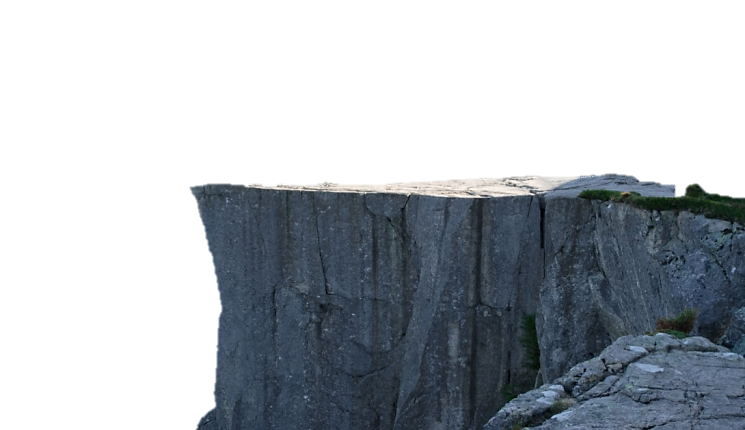 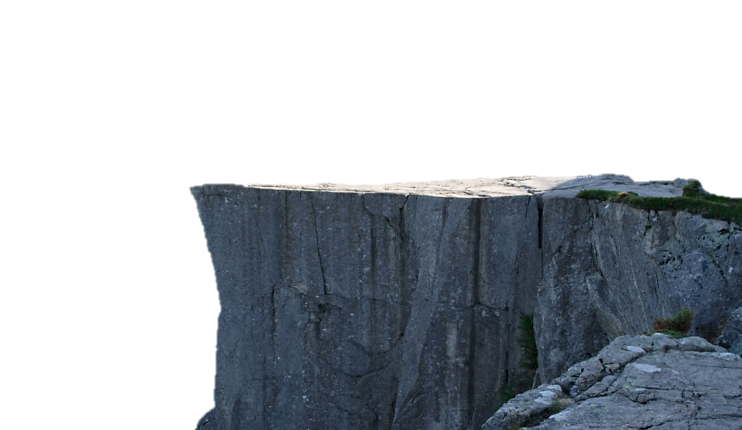 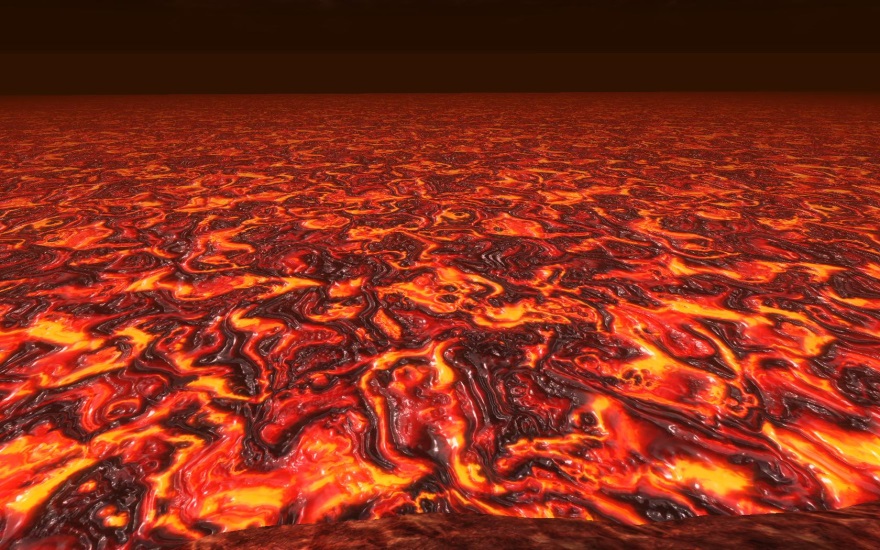 4
God
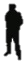 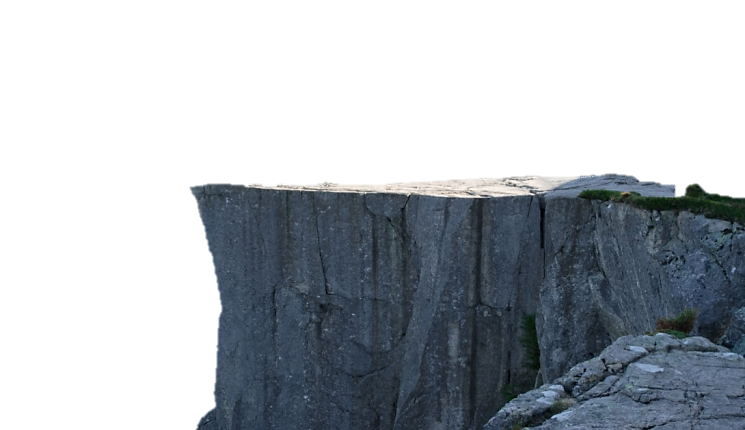 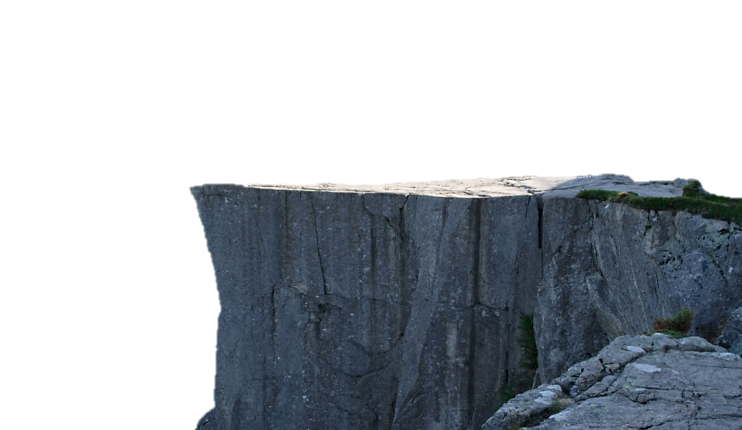 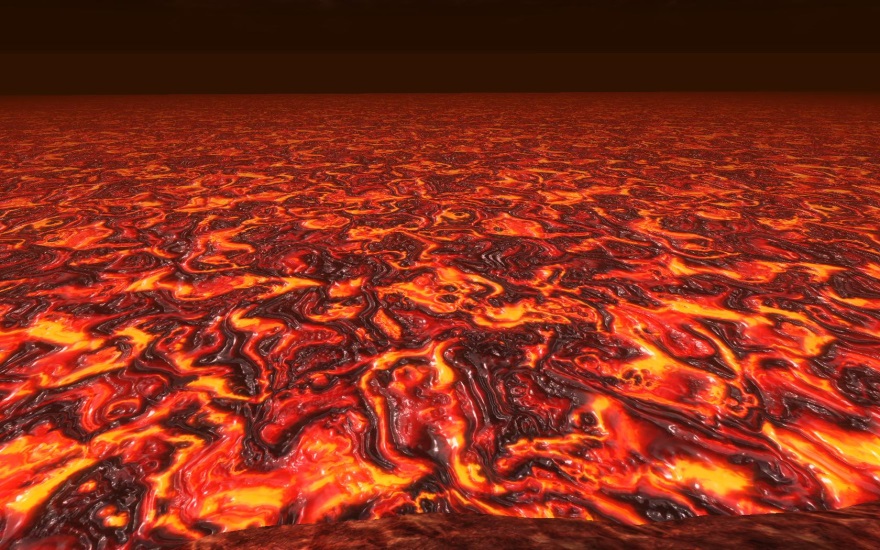 5
God
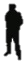 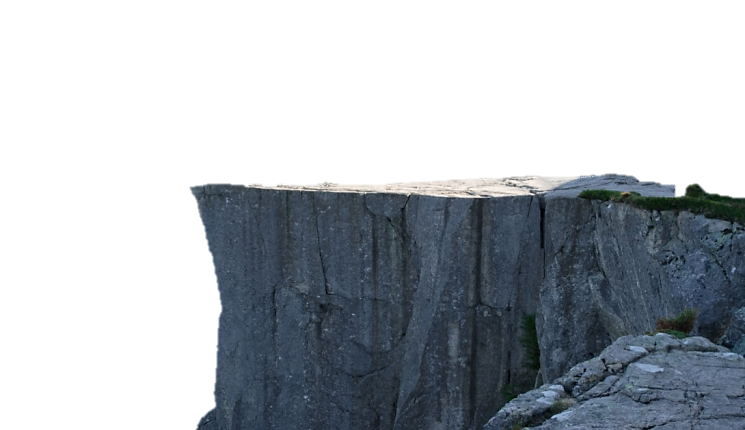 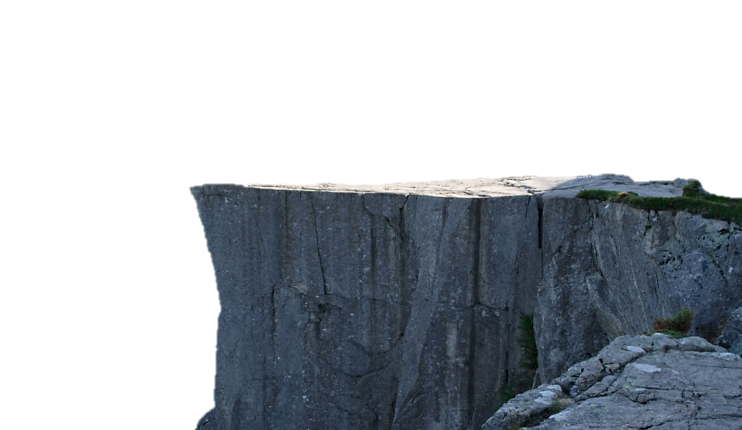 6
God
Sin
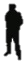 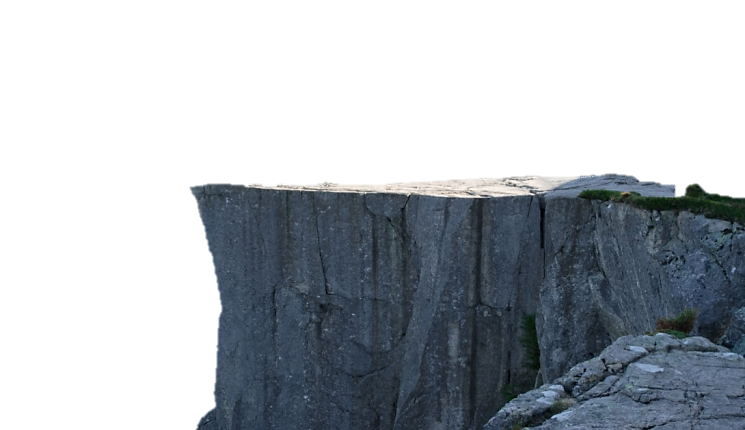 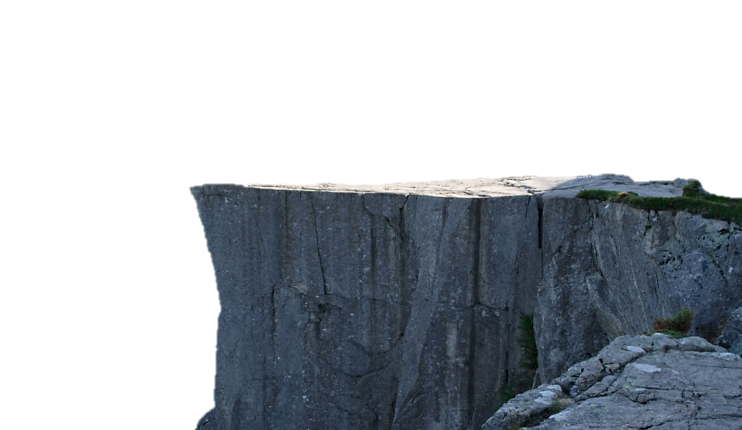 7
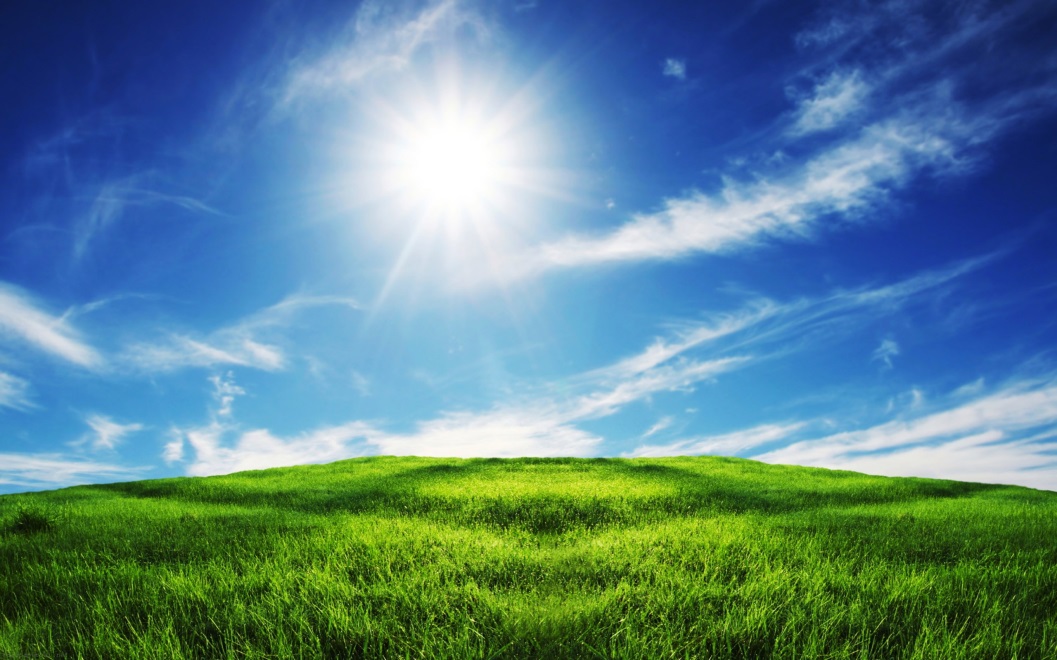 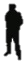 8
If you shared the Gospel say:
Does that make sense?
Do you have any questions?
Is there any reason why you wouldn’t want to turn from sin and put your faith in Jesus today?
No matter what they say:
We are starting Discovery Bible Studies in the area, would you be interested in that?
If God could do any miracle for you, what would it be?
Can we pray for you? (Pray for the miracle and for general blessings.)
Make sure they got a tract and a Life Book.
Get their contact info and make some notes if they have any interest in a Bible Study.
9
What Does It Take For Imperfect 
People To Get To Heaven?
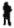 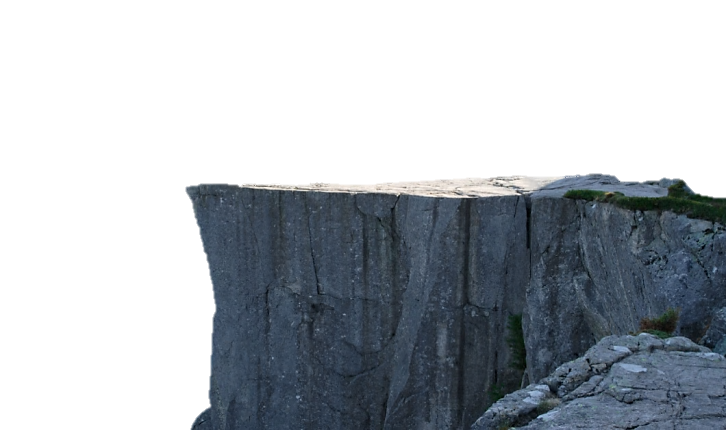 3) Stop and Think (The Movie) 
     - Featuring Francis Chan 
       (with Discussion questions)
           https://www.youtube.com/watch?v=NnnSS0_-xoA&t=446s
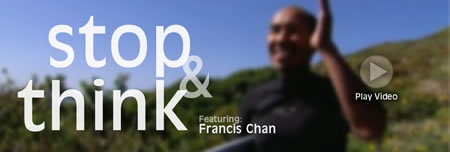 4) Share Your Testimony (2 minutes or less)

What my life was like before Christ
How I came to Christ
What my life is like with Christ
How do we practically get started in our culture and context?

          1) Cold call approach 

          2) Relational approach
How do we build friendships with unbelievers? 

“Research shows that fully eighty-five percent of all new Christians come to faith in Christ and join a church as a result of their relationship with family and friends.”  
–Making Friends For Heaven’s Sake
Luke 5:27-32 (NASB) 
After that He went out and noticed a tax collector named Levi sitting in the tax booth, and He said to him, “Follow Me.” And he left everything behind, and got up and began to follow Him. And Levi gave a big reception for Him in his house; and there was a great crowd of tax collectors and other people who were reclining at the table with them. The Pharisees and their scribes began grumbling at His disciples, saying, “Why do you eat and drink with the tax collectors and sinners?” And Jesus answered and said to them, “It is not those who are well who need a physician, but those who are sick. I have not come to call the righteous but sinners to repentance.”
Jesus intentionally spent time with sinners so that he could call them to salvation.
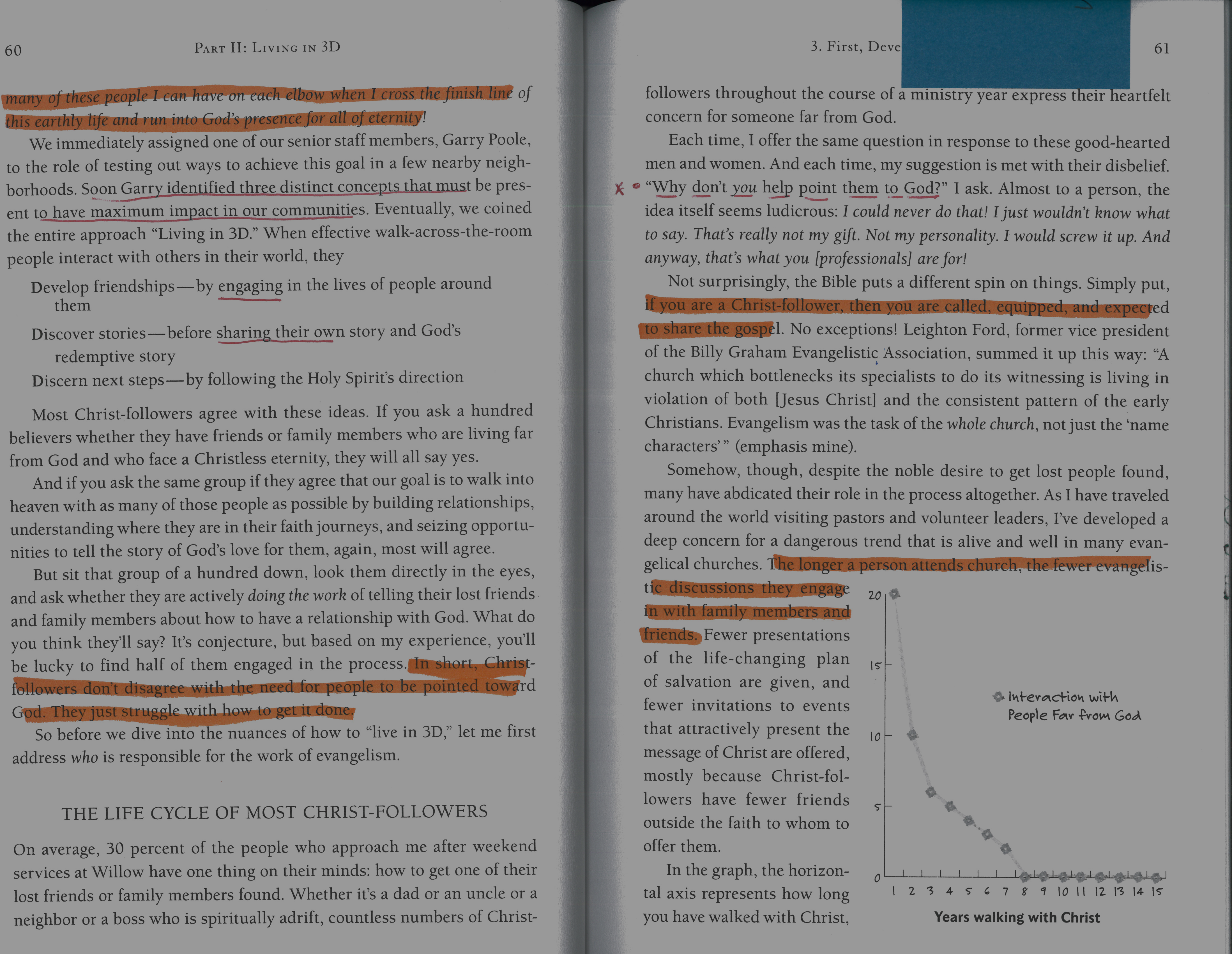 Starting spiritual conversations by asking spiritual questions

1) Do you have any spiritual interest?
2) What is your spiritual background?
3) Do you feel that you are close to God, far from God, 
    or somewhere in the middle?

4a) I have a couple of practical steps that you can take to get (even) closer to God.  Would you like to hear those? (If yes share the gospel)(If no “Ok can I give you something to read then?”)

4b) Would you like to get together to read some of the teachings of Jesus and then talk about them?
How can we get into the word with an interested friend?

Stop and Think (The Movie) - Featuring Francis Chan
https://www.youtube.com/watch?v=NnnSS0_-xoA&t=446s

Bible Reading Groups 

Discovery Bible Study on The 7 Stories Of Hope

Life Now Bible Exploration Series http://www.begininchrist.com/
For motivation and more ideas:

Just Sow It - Lance https://vimeo.com/73439988
Just sow it videos: http://gccweb.org/just-sow-it/